Unit 10
You’re supposed to shake hands.
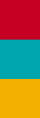 第4课时
WWW.PPT818.COM
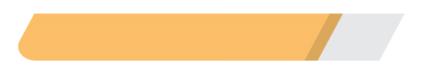 A 教材要点回归
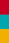 Ⅰ. 根据句意及汉语提示完成句子
1. My knowledge of music is pretty ________(基础的).  I don't know much about it. 
2. The two old classmates were both excited to meet each other and ___________(交换) addresses and phone numbers. 
3. This lovely girl is Mr.  King's  ______________(外孙女).  They are playing in the garden. 
4. His children study hard and ___________(表现) well at school. 
5. They all went to have a picnic near the lake  ___________(除了) me last weekend.
basic
exchanged
granddaughter
behave
except
Ⅱ. 用所给单词的适当形式填空
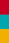 1. I really felt very good about  _____________(try) this kind of salad in this way. 
2. It's rude to eat while _____________(walk) down the street. 
3. They  _____________(actual) solved the problem in a different way. 
4. They aren't supposed to do  ___________(something) meaningless in their free time. 
5. They forget someone that lives in their deep heart  _____________(gradual).
trying
walking
actually
anything
gradually
Ⅲ. 根据汉语意思完成句子
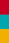 1. 最后，我们都习惯于开着灯睡觉了。
At last, we all  ________  ________  ________  ________ with the light on. 
2. 昨晚他特地给我送了许多书。 
Last night he ________ ________ ________ ________ ________ to send me many books. 
3. 对我们来说没有理由等这么长时间。
 ________  ________  ________  ________ for us to wait for such a long time.
get            used              to           sleeping
went            out             of               his            way
There             is                 no            reason
4. 王先生一家人使我觉得就像在家一样。 
The Wangs made me ________ ________ ________. 
5. 我真的希望你能在新的学校里度过快乐的一学年。
I really hope you will  ________  ________  ________  ________  ________ in the new school.
feel               at           home
have               a               good          school           year
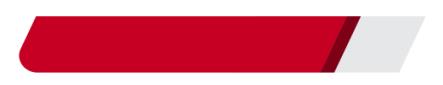 B 知识综合运用
Ⅳ.  单项填空
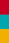 (　　)1. (2016·武汉)—Look, the boss is angry with Alex. 
—Well, he came late again.  But that's no ________ to shout at him. 
A. problem  		B. lesson		C. excuse  		D. reason
D
(　　)2.  I find ________ very important for students to study by themselves in school or at home. 
A. it  		B. this  		C. that  		D. them
A
(　　)3. Everyone went to the zoo ________Jim yesterday. Because he was ill. 
A. beside  		B. except		C. except for  		D. besides
B
【解析】beside意为“在……旁边”，为介词；except和except for均意为“除……外都”，不包括除去的那部分，但except用于同类之间，except for用于不同类之间； besides意为“除……外还有”，包括除去的那部分。由句意可知选B。
(　　)4. My biggest challenge is________ English more fluently. 
A. to learn speaks  		B. learning to say		
C. learn to say  		D. learning to speak
D
(　　)5. —We should ________ our teachers' advice. 
—Of course, it's good not only for our studies but also for our future. 
A. hate  		B. value		C. be against  	D. listen
B
【解析】考查动词辨析。句意：“我们应该________老师的建议。”“当然了，它不仅对我们的学习有好处，而且有利于我们的未来。”hate意为“讨厌”；value意为“重视”；be against意为“反对”；listen意为“听”。由句意可知选B。
(　　)6.  People have to ________ the meat before eating it in France. 
A.  cut up  		B.  cut down		C.  put up  		D.  put off
A
(　　)7. —Could you tell me when the plane will ________？
—At about half past seven. 
A. take off  		B. pay off		C. set off  		D. turn off
A
【解析】考查动词短语辨析。take off意为“起飞”；pay off意为“还清”；set off意为“出发”；turn off意为“关闭”。由句意可知是“飞机起飞”，故选A。
(　　)8. (2017·宜宾)The child is crying.  Please do something to make him ________. 
A. stop to cry  		B. stop crying		
C. to stop crying  		D. to stop to cry
B
【解析】考查非谓语动词。make sb do sth意为“使某人做某事”，排除C、D两项；stop doing sth意为“停止做某事”，指停止正在进行的事情；stop to do sth意为“停下来去做另一件事”。前句提到“这个孩子在哭”，由此可推知后句表示做某事使他停止哭泣。故选B。
(　　)9. The woman ________ is singing is our English teacher. 
A. who  		B. which  		C. whose  		D. whom
A
【解析】句意：正在唱歌的那位女士是我们的英语老师。先行词“the woman”指人，关系代词在定语从句中作主语，故关系代词用who。故选A。
(　　)10. At school, we are taught not only know­ledge but also ________ well. 
A. how to behave  		B. what to behave	
C. when to behave  		D. where to behave
A
Ⅴ.   (2016·金华)完形填空
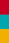 Asha looked out of the window on the plane.  What a __1__！ The buildings were so tall.  The city was large, much larger than her small town. 
Asha was on vacation in New York City.  She was very __2__ as she had always wanted to come since she was young.  She read stories about it and studied its __3__.  She knew how the island of Manhattan was bought from native Americans 300 years ago.  She __4__ knew people from all over the world came to live here.  These people, like Asha, __5__ a new life in New York.
But Asha was only staying for fourteen __6__.  She thought of these two weeks as a time to __7__ herself to move back to New York.  She would return to her small __8__， stay for one year, and then come to live in New York forever.  So she had to plan this vacation __9__. 
In New York Asha wanted to do __10__ things.  First, she wanted to look for a job.  Next, she would find a place to live.  She knew it was expensive to live in New York and that finding a good place to live was __11__.  And the third thing she wanted to do was to __12__ her English.  She had studied English for 12 years but didn't know __13__ she could understand “real” English.
Before leaving, her friends told her that New York was a __14__ place.  But Asha wasn't worried.  She had studied New York carefully.  She believed she would be safe. 
__15__ Asha saw the Statue of Liberty! The plane flew around it, and then began to slow down.  Soon Asha was on the ground, getting ready to leave the plane—to greet her future.
(　　)1. A. sight  		B. day  		C. mess  		D. plane
(　　)2. A. afraid  		B. excited		C. sad  		D. relaxed
(　　)3. A. weather  		B. education		C. population  	D. history
(　　)4. A. ever  		B. still  		C. only  		D. also
(　　)5. A. asked for  	B. came up with	C. dreamed of  	D. found out
A
B
D
D
C
(　　)6. A. days  		B. weeks		C. months  		D. years
(　　)7. A. ask  		B. drive		C. prepare  		D. follow
(　　)8. A. country  		B. house		C. school  		D. town
(　　)9. A. carefully  	B. comfortably	C. freely  		D. secretly
(　　)10. A. two  		B. three  		C. four  		D. five
A
C
D
A
B
(　　)11. A. easy  		B. hard		C. necessary  		D. proper
(　　)12. A. learn  		B. review		C. practice  		D. teach
(　　)13. A. why  		B. how  		C. if  			D. when
(　　)14. A. small  		B. large		C. safe	  		D. dangerous
(　　)15. A. All of a sudden  			B. From then on
	     C. In a hurry  				D. Once again
B
C
C
D
A
Ⅵ.  还原短文
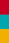 根据短文内容，从方框中选出能填入空白处的最佳选项，其中有两个选项多余
Handshaking is a kind of silent language, which is especially more important in China, although it is a form of greeting in many countries around the world.  It is the common manner on most social occasions as an expression of greeting when people meet or say goodbye to each other.  Besides, handshaking is also a way to express congratula­tions, thanks and encouragement to others.  Generally, you can make a simple speech and then shake hands with each other.   1. ________
C
As for the question who should offer his hand first, there are some basic rules you should follow.  Generally speaking, the elder, the teacher, the women, the married should reach out their hands first.  If you have to shake hands with more than one person, you should continue shaking hands with them.   2. ________ 
3. ________ However, when they say goodbye with each other, it is the guest who should offer his hand first. 
What's more, if someone volunteers to shake hands with you, you must reply to him or her at once.   4. ________ 
Then how to shake hands with others? Generally, you should pay much attention to the time and strength.   5. ________ Three to five seconds is the best, not more than 30 seconds.  Handshaking should be simple and light, without any effort.
F
G
A
D
A. That's to show you are polite. 
B. You can hold out your hands first.
C. At the same time you can exchange  greetings. 
D. It is wrong to shake hands too long or too short. 
E. You can just reach out your right hand. 
F. You need to shake hands from the elder to the young, from the nearest to the furthest. 
G. When the host meets the guest, the host should shake hands first to show his welcome.
【解析】1. 根据上文内容“It is the common manner on most social occasions as an expression of greeting…”可知，这里表达的是与问候有关的内容，故选C。
2. 前文提到了不止一个人，当然握手的顺序是从老到年轻，从近到远，故选F。
3. 根据后面提到的“the guest”可知这里表达的是宾客与主人间的握手礼仪，故选G。
4. 前文表达的是有人与你握手，你应当立刻回复，这是出于礼貌，故选A。
5. 下文内容与时间有关，故选D。